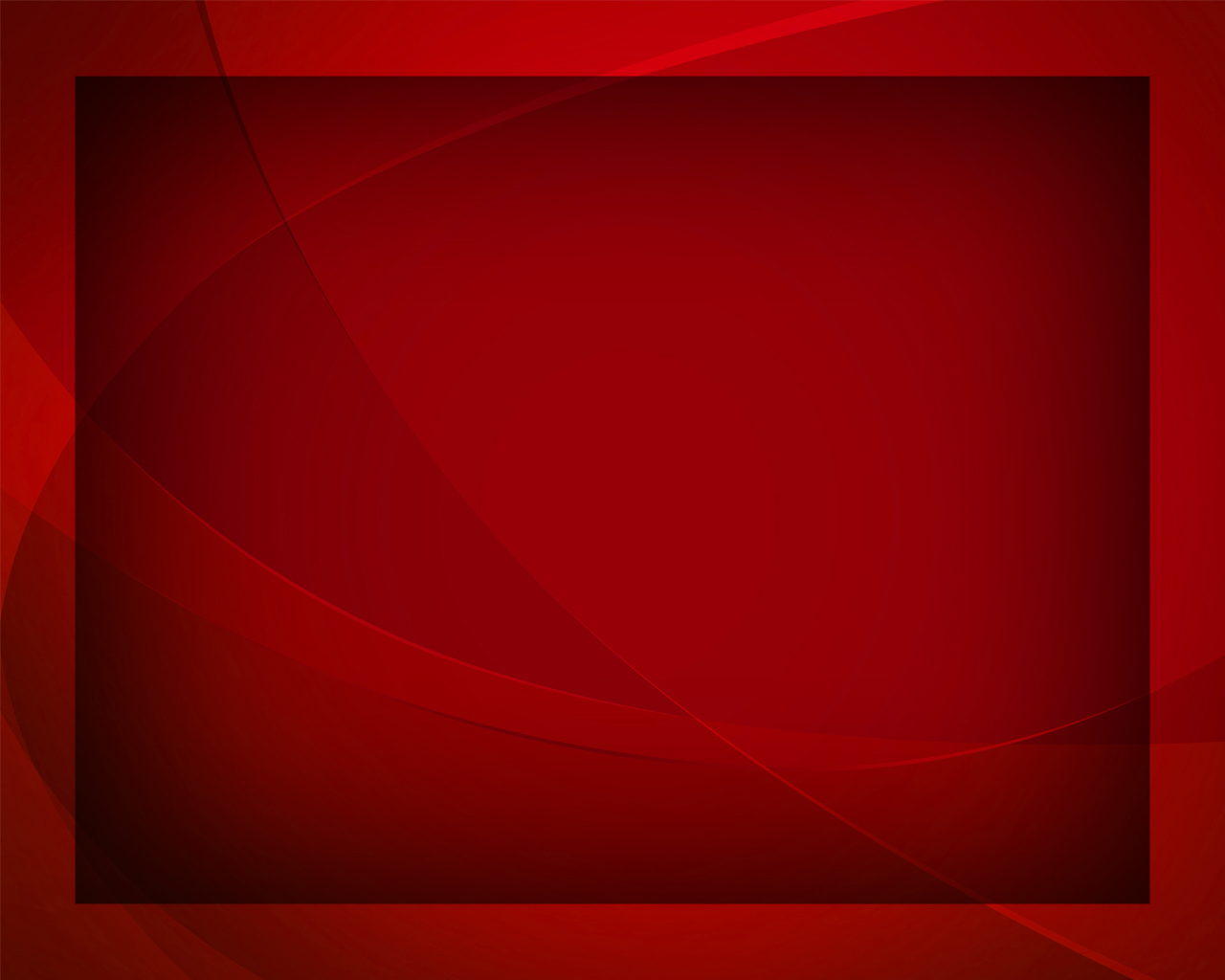 Над кристальной рекою
Гимны надежды №226
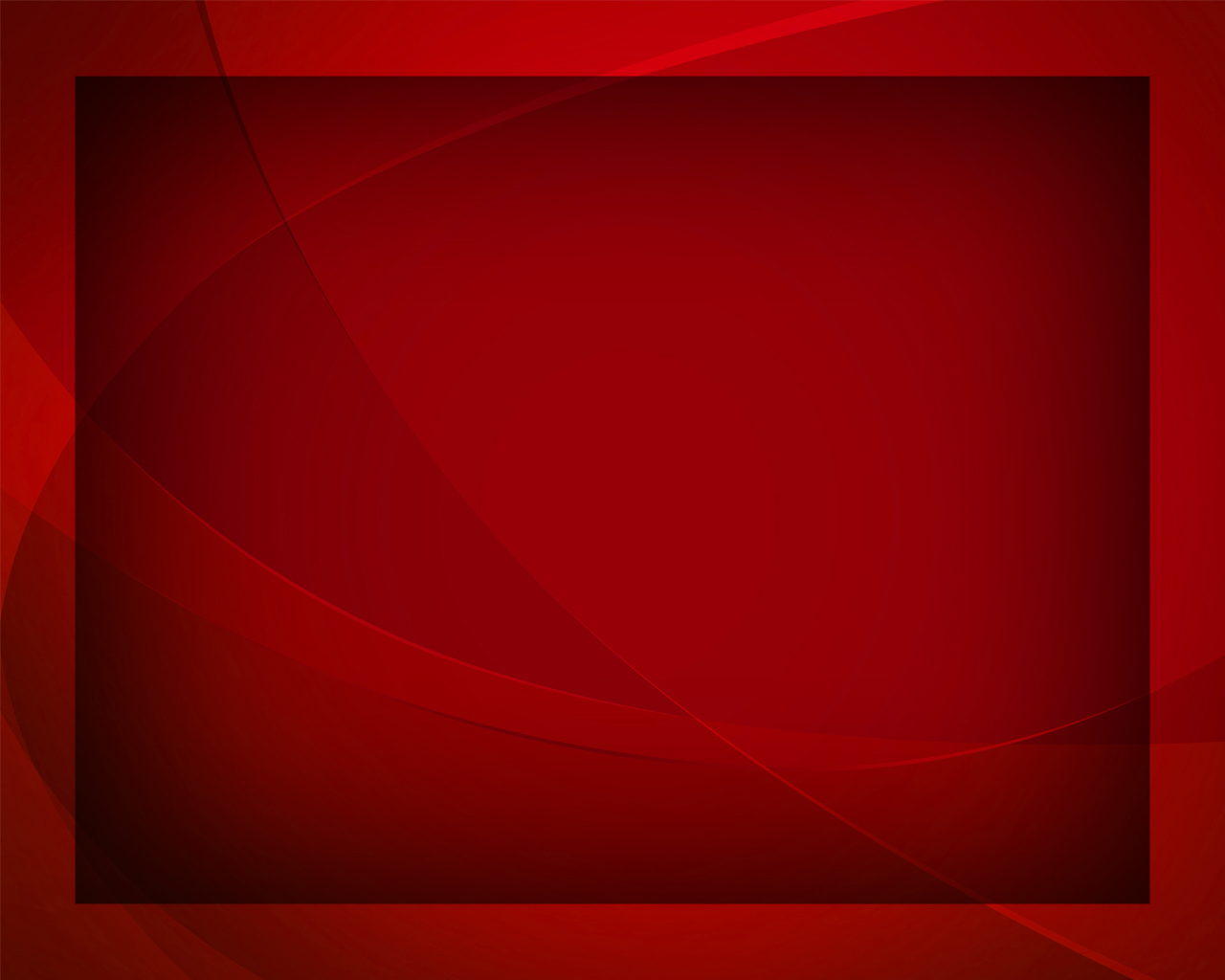 Над кристальною рекою, 
У прозрачных, чистых вод
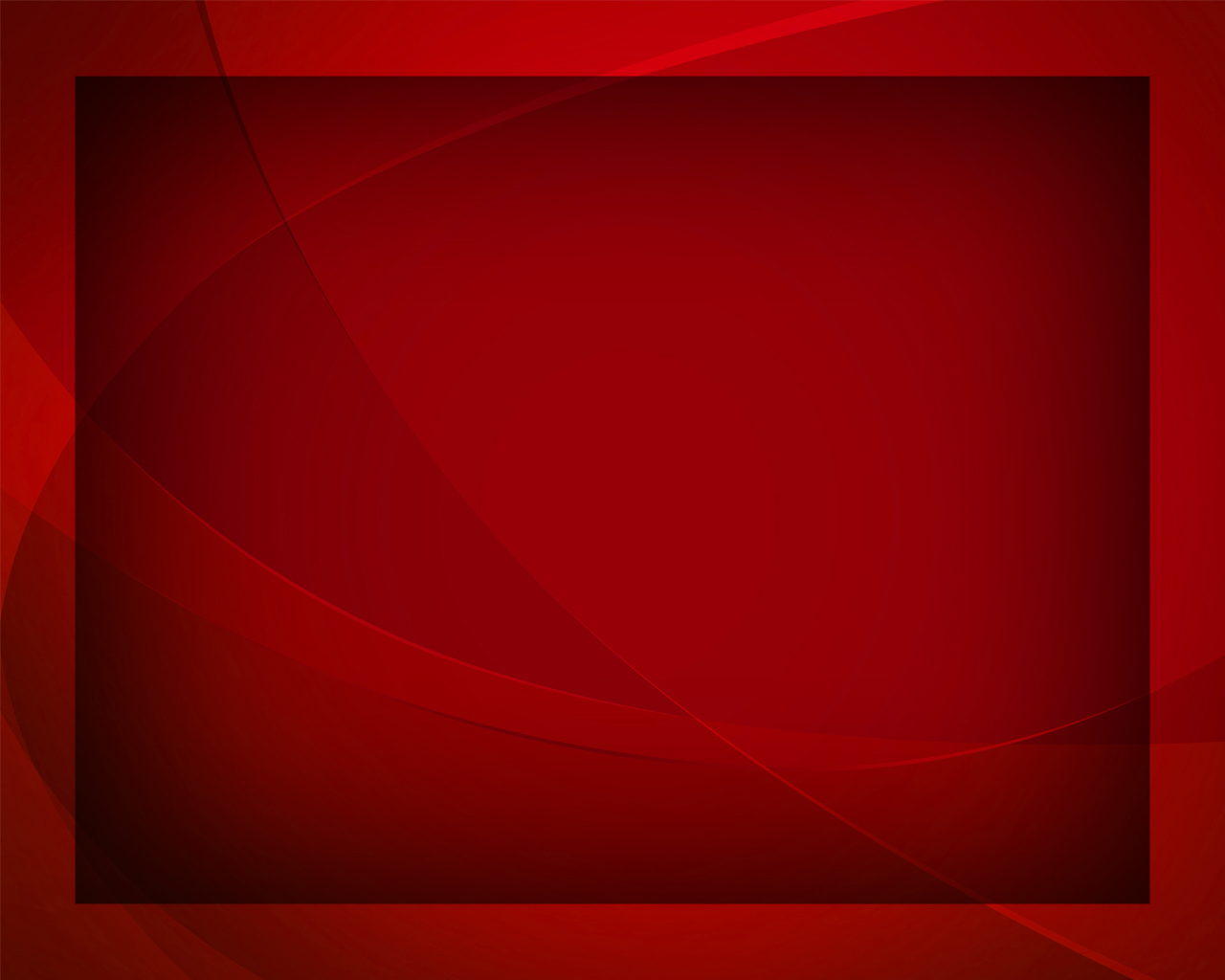 Встретимся 
ли мы с тобою, 
Где течёт 
живой поток?
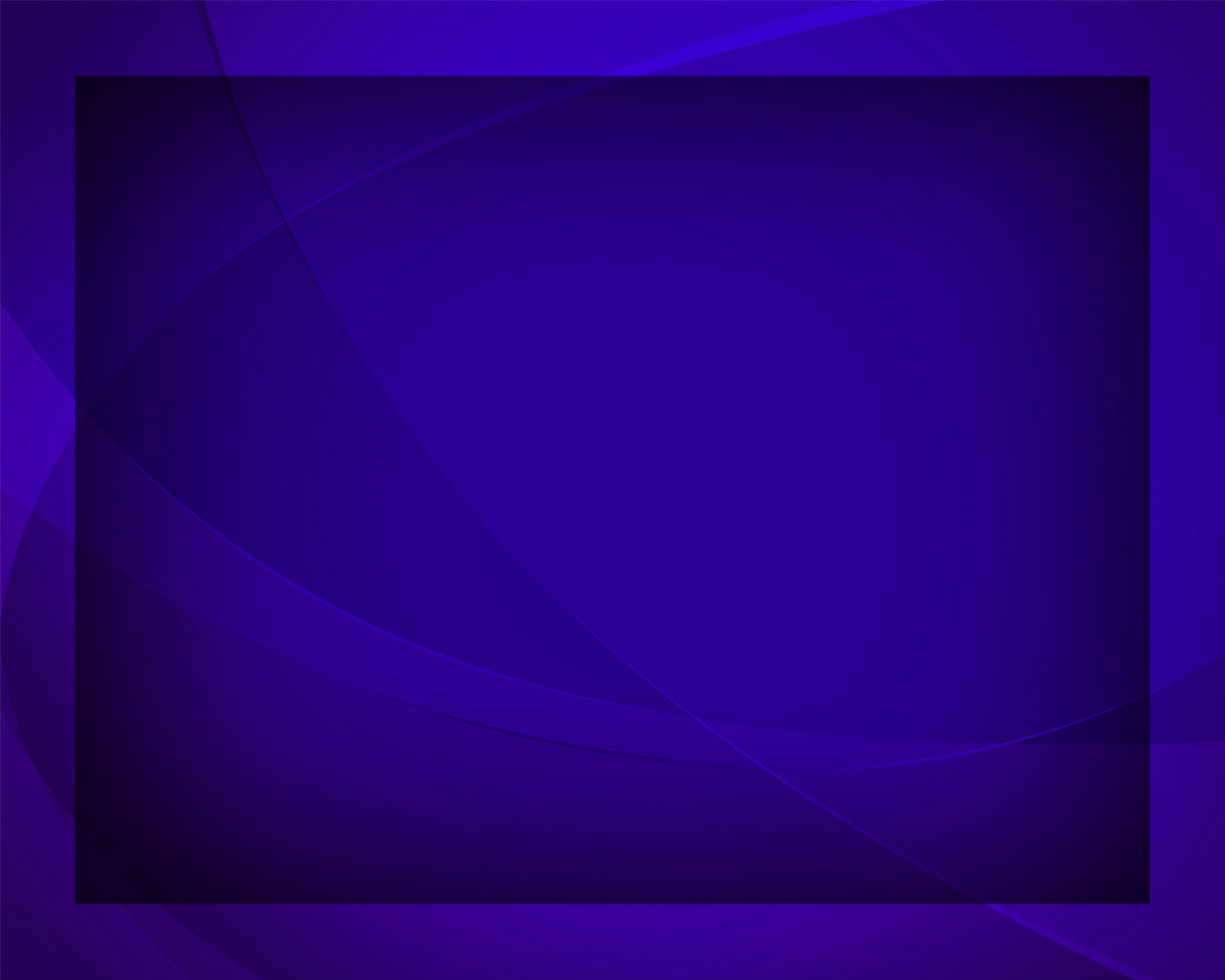 Да, над дивною рекою,
Где наш Спаситель соберёт спасённых,
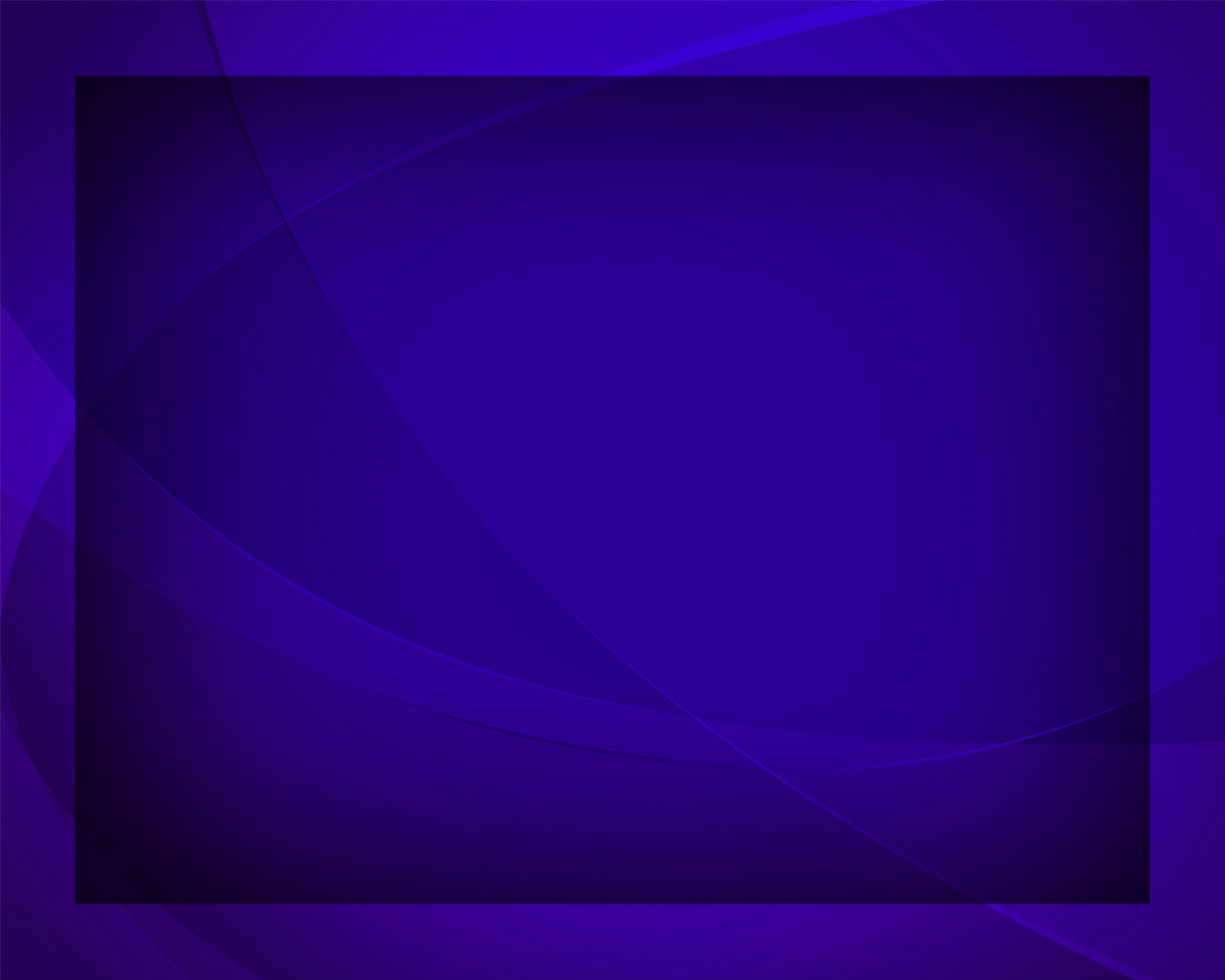 Там мы встретимся 
с тобою 
Пред вечным престолом Творца.
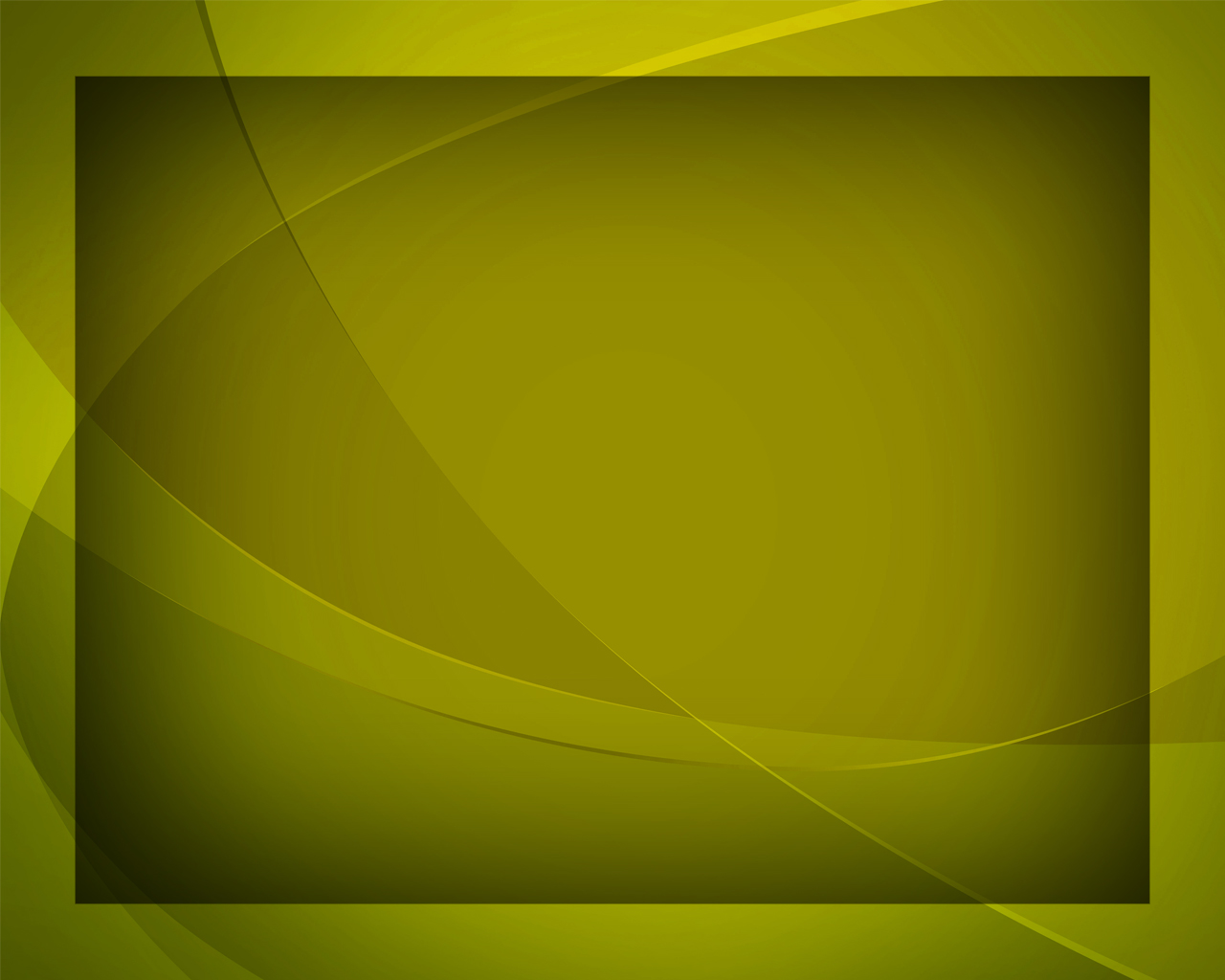 У святой реки небесной 
Будет правда обитать,
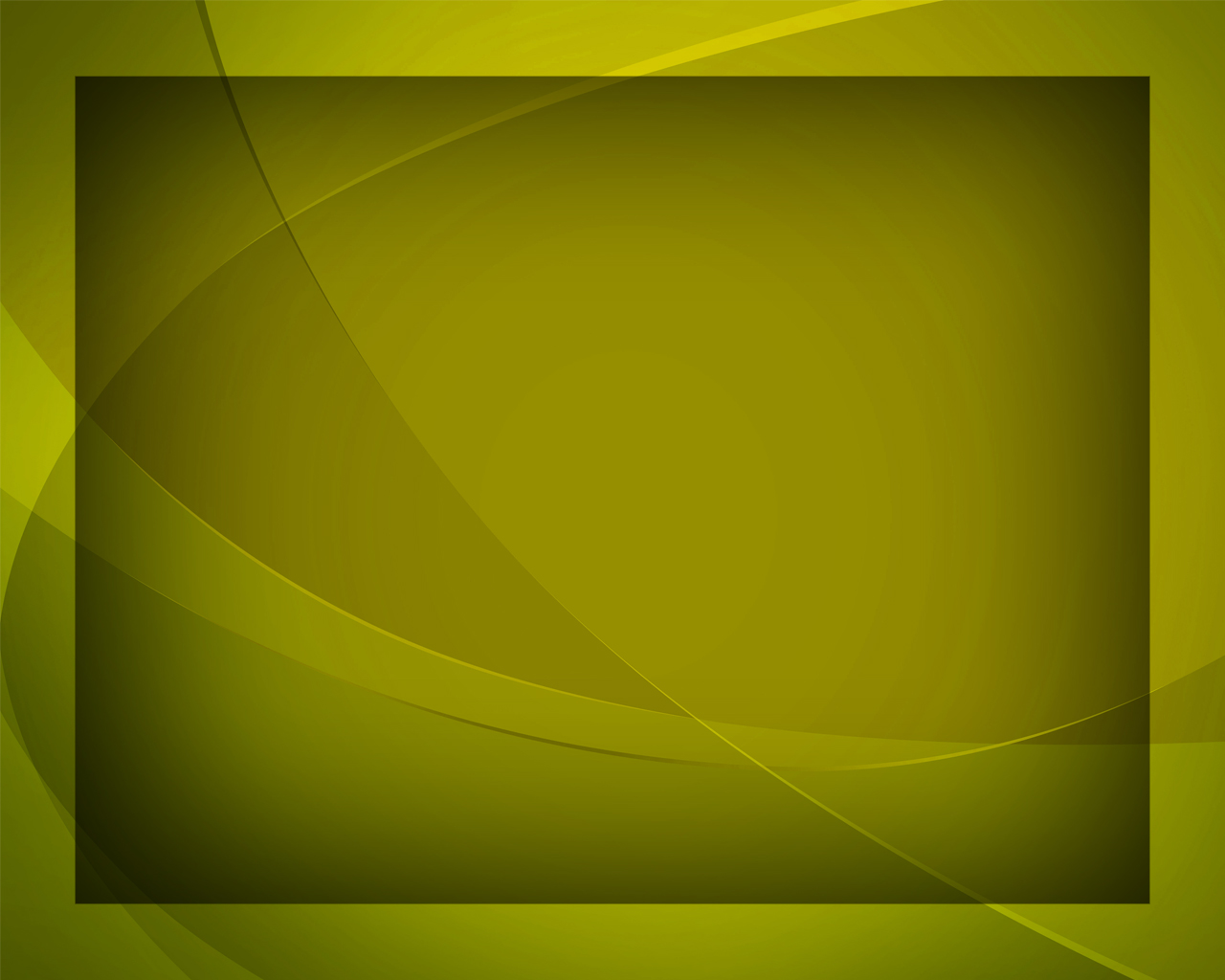 Сонм спасённых будет вечно 
Божью милость возвещать.
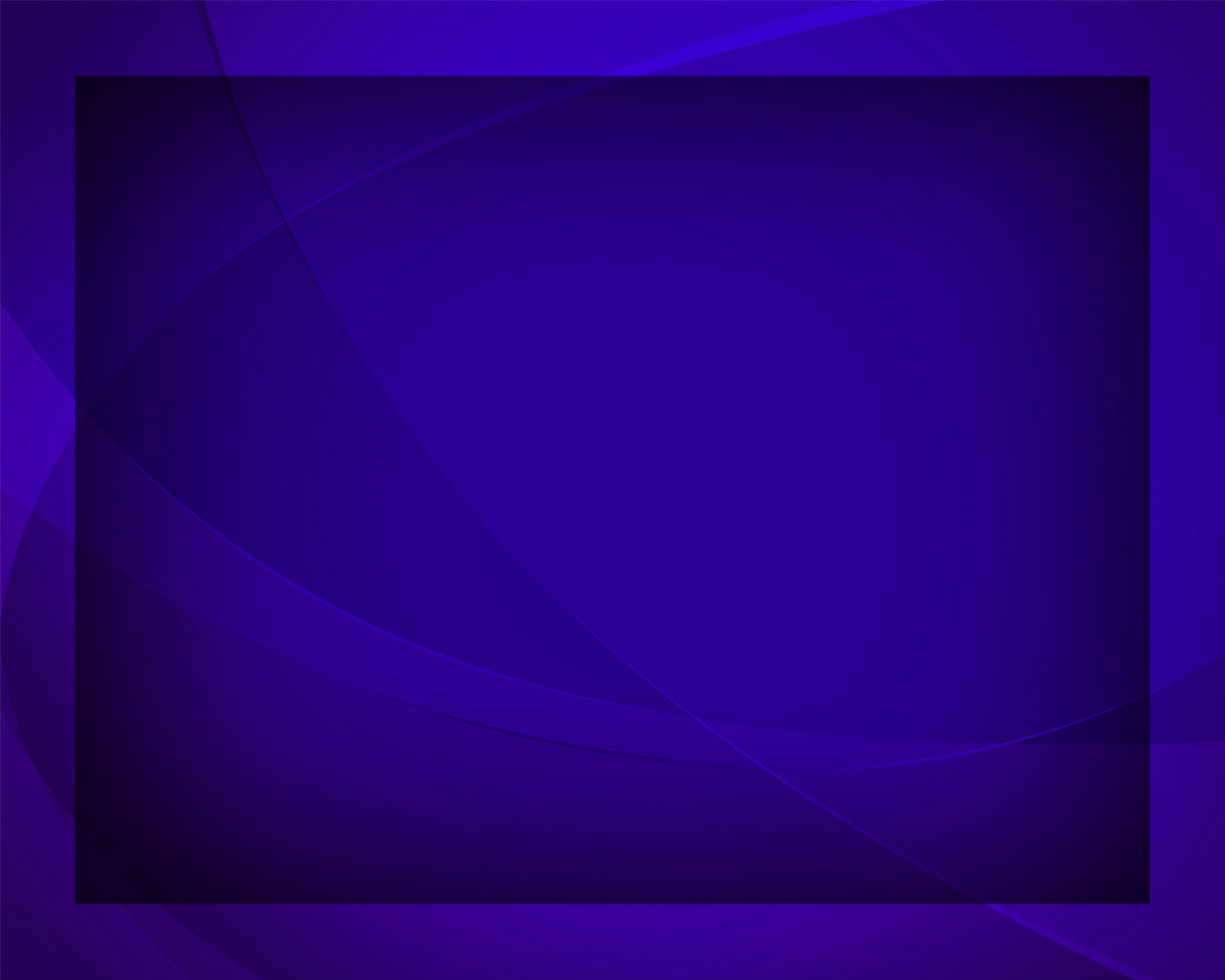 Да, над дивною рекою,
Где наш Спаситель соберёт спасённых,
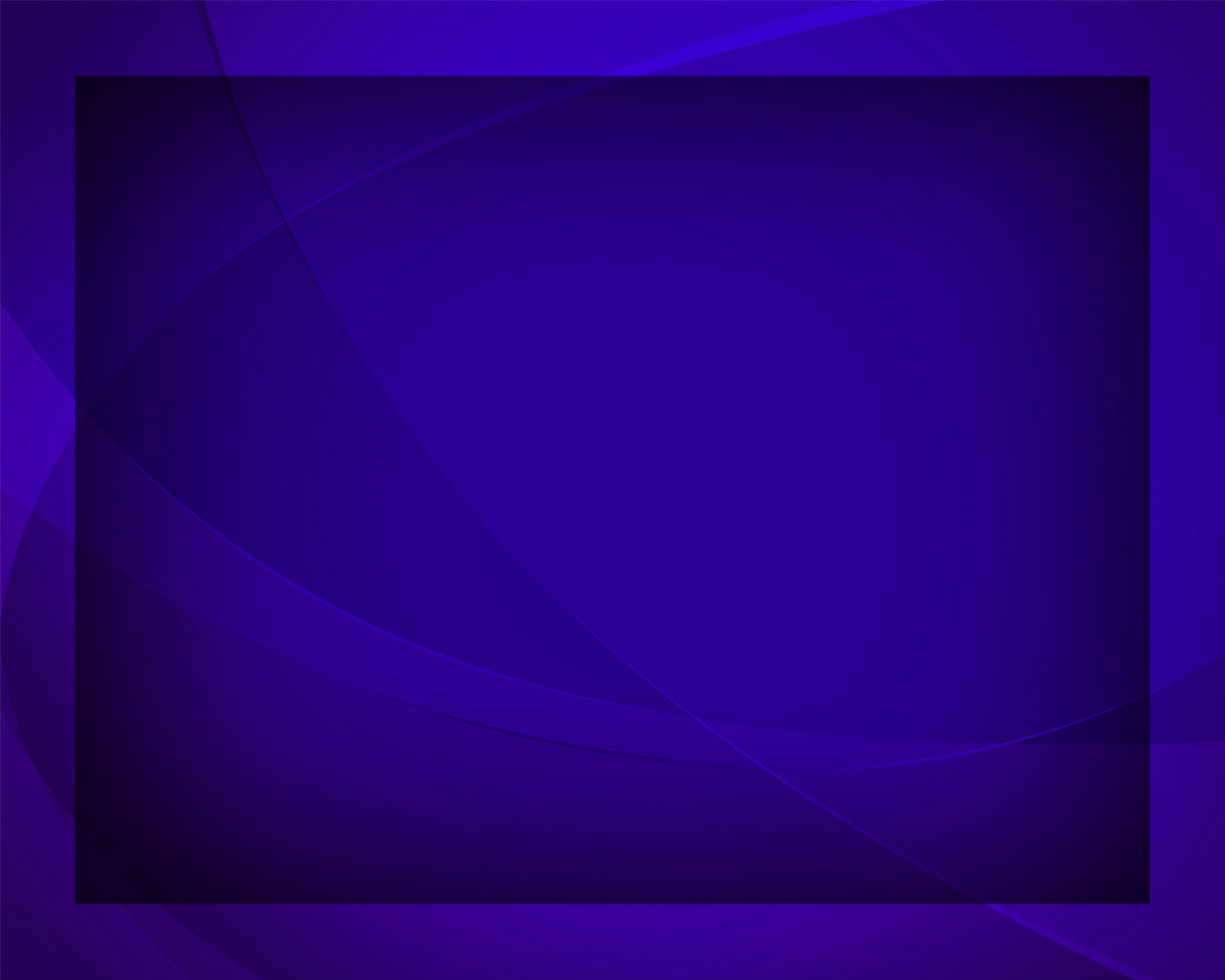 Там мы встретимся 
с тобою 
Пред вечным престолом Творца.
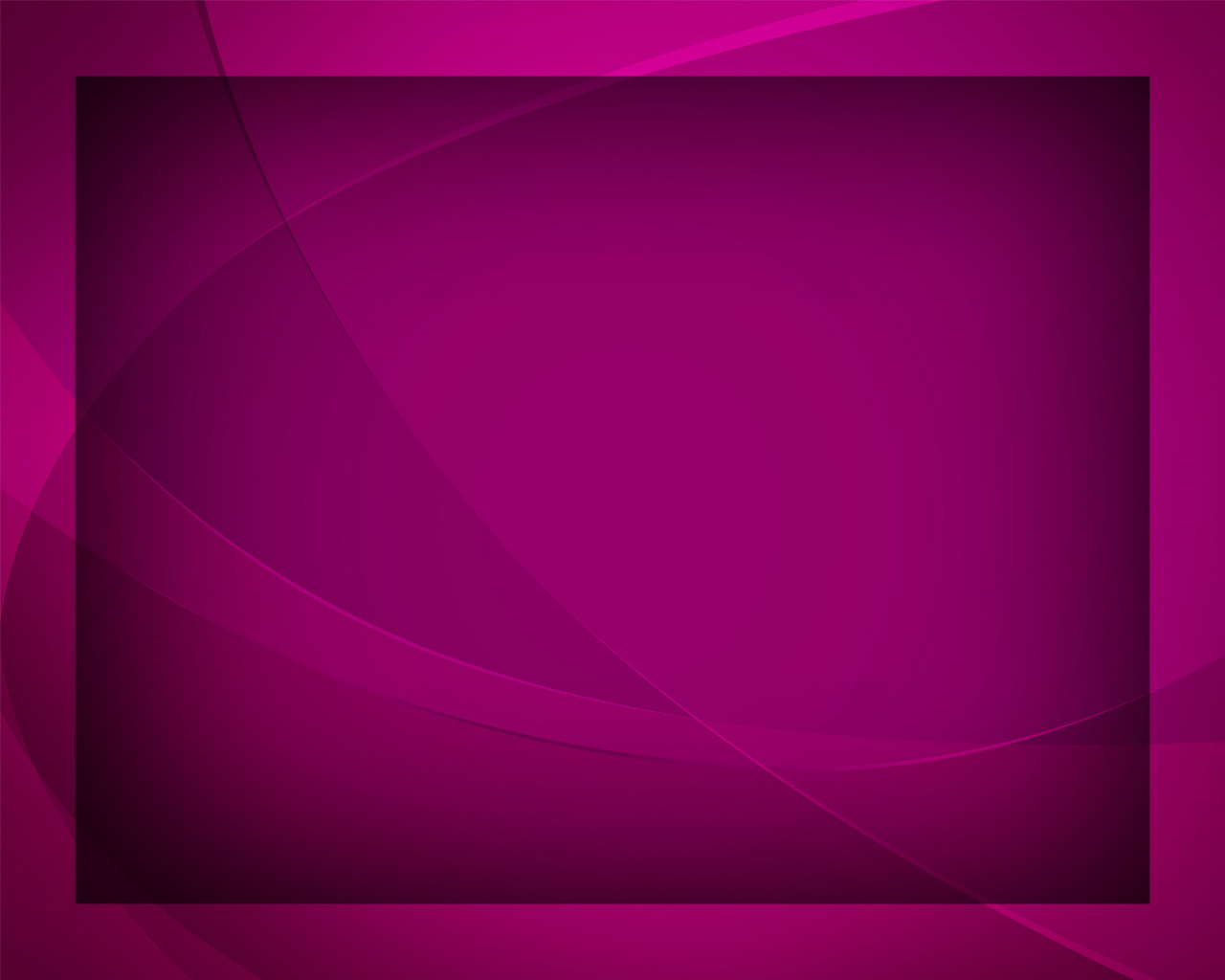 Скоро мы реки достигнем, 
Путь скорбей придёт к концу,
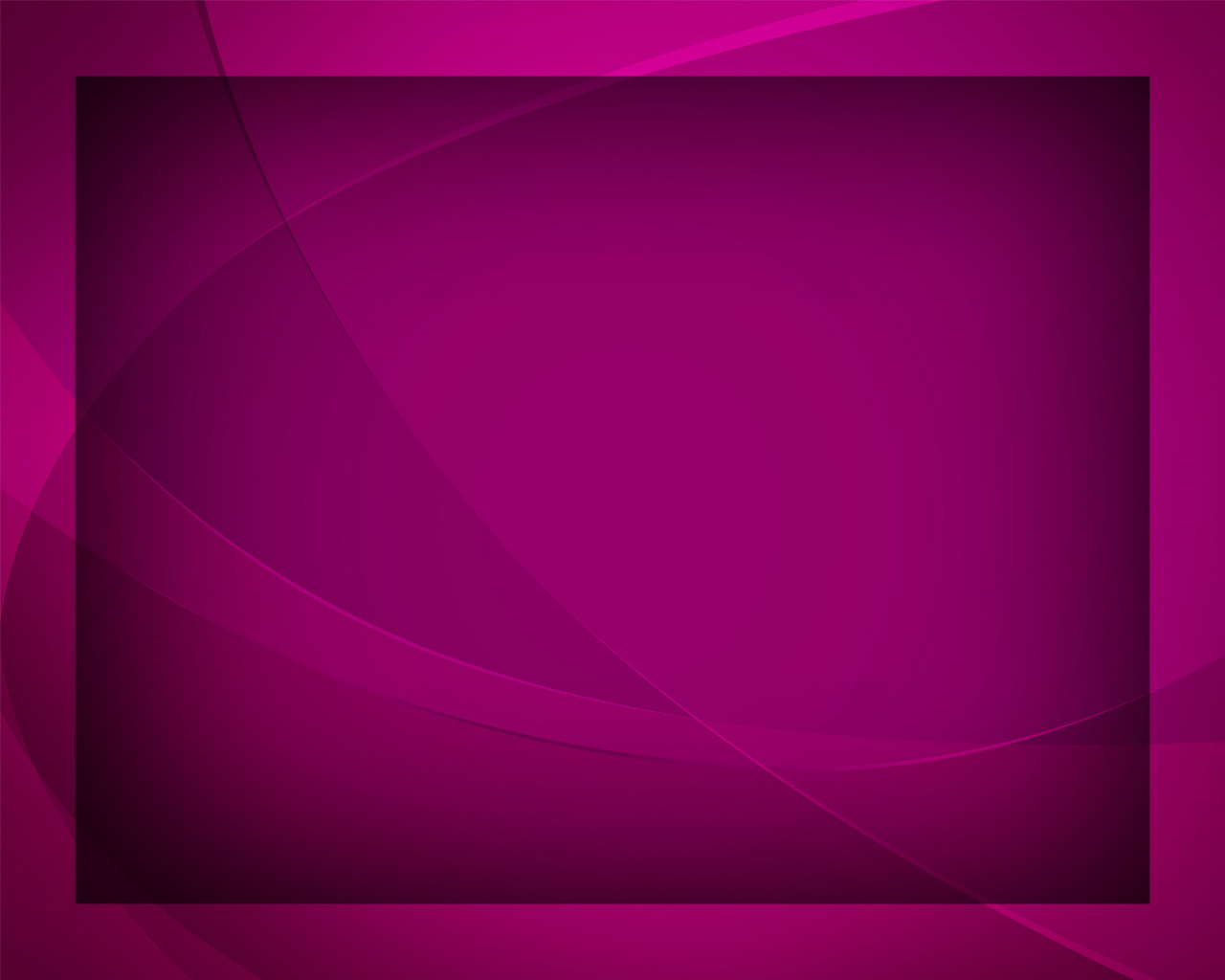 И тогда в чудесном гимне 
Воспоём 
хвалу Творцу.
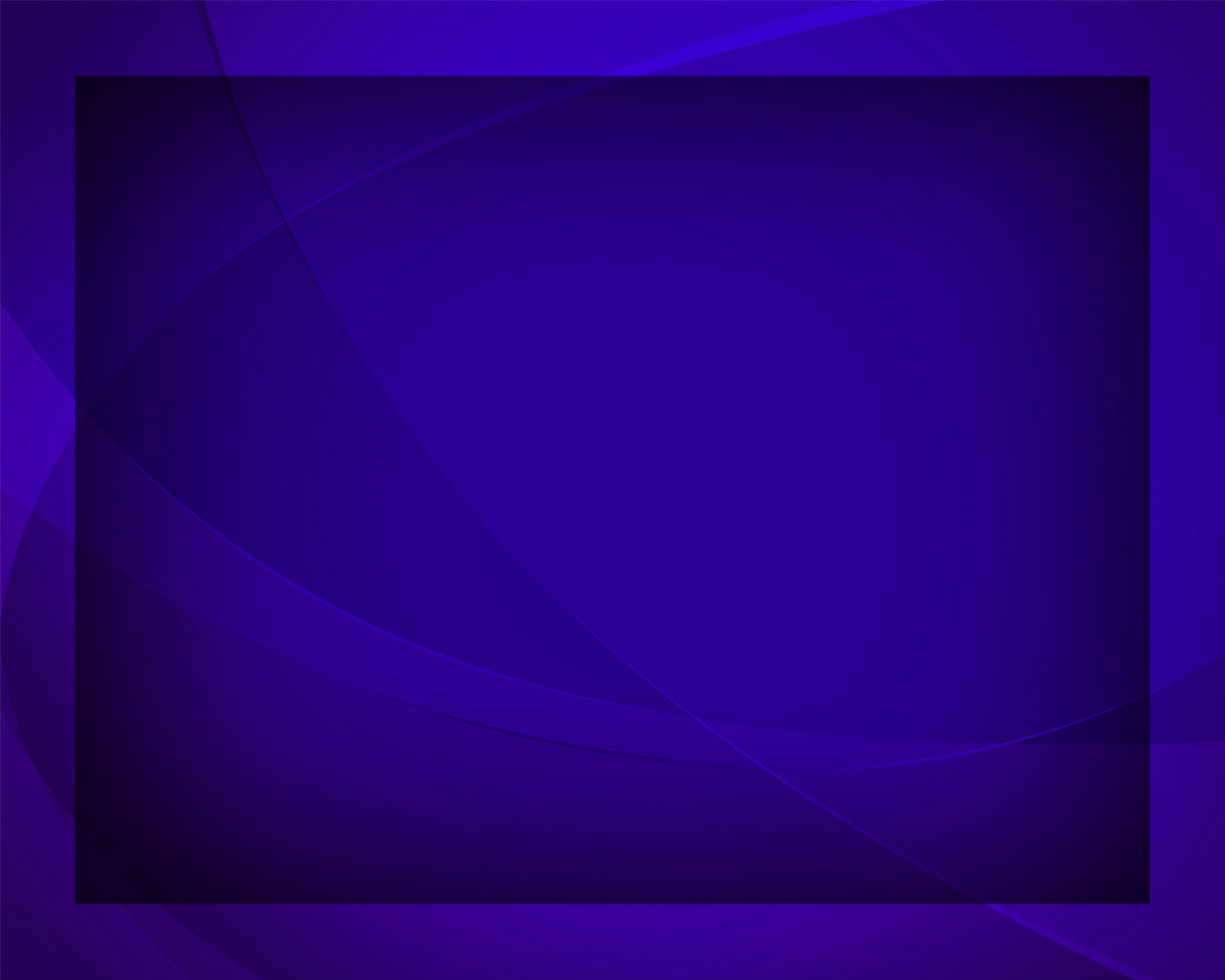 Да, над дивною рекою,
Где наш Спаситель соберёт спасённых,
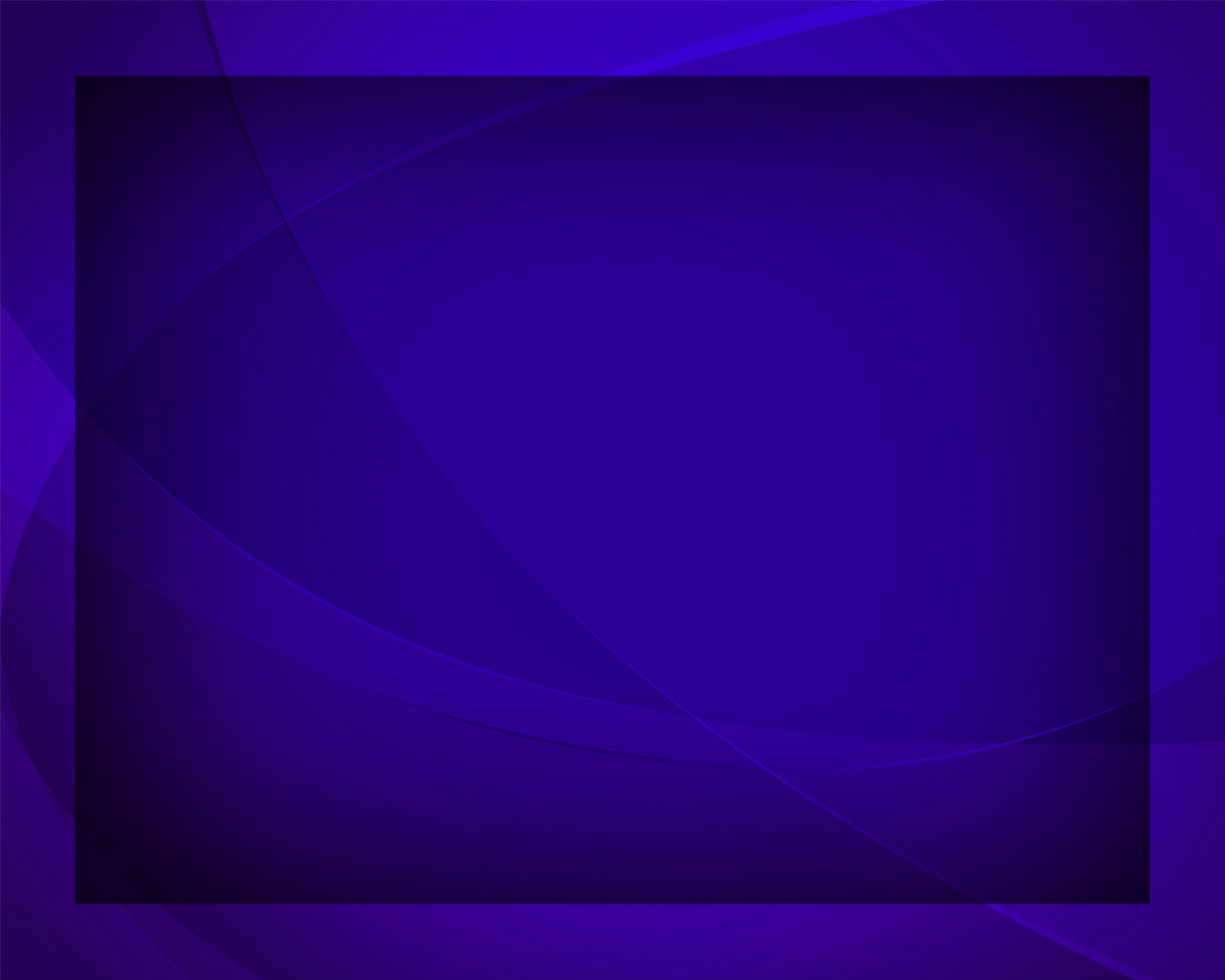 Там мы встретимся 
с тобою 
Пред вечным престолом Творца.
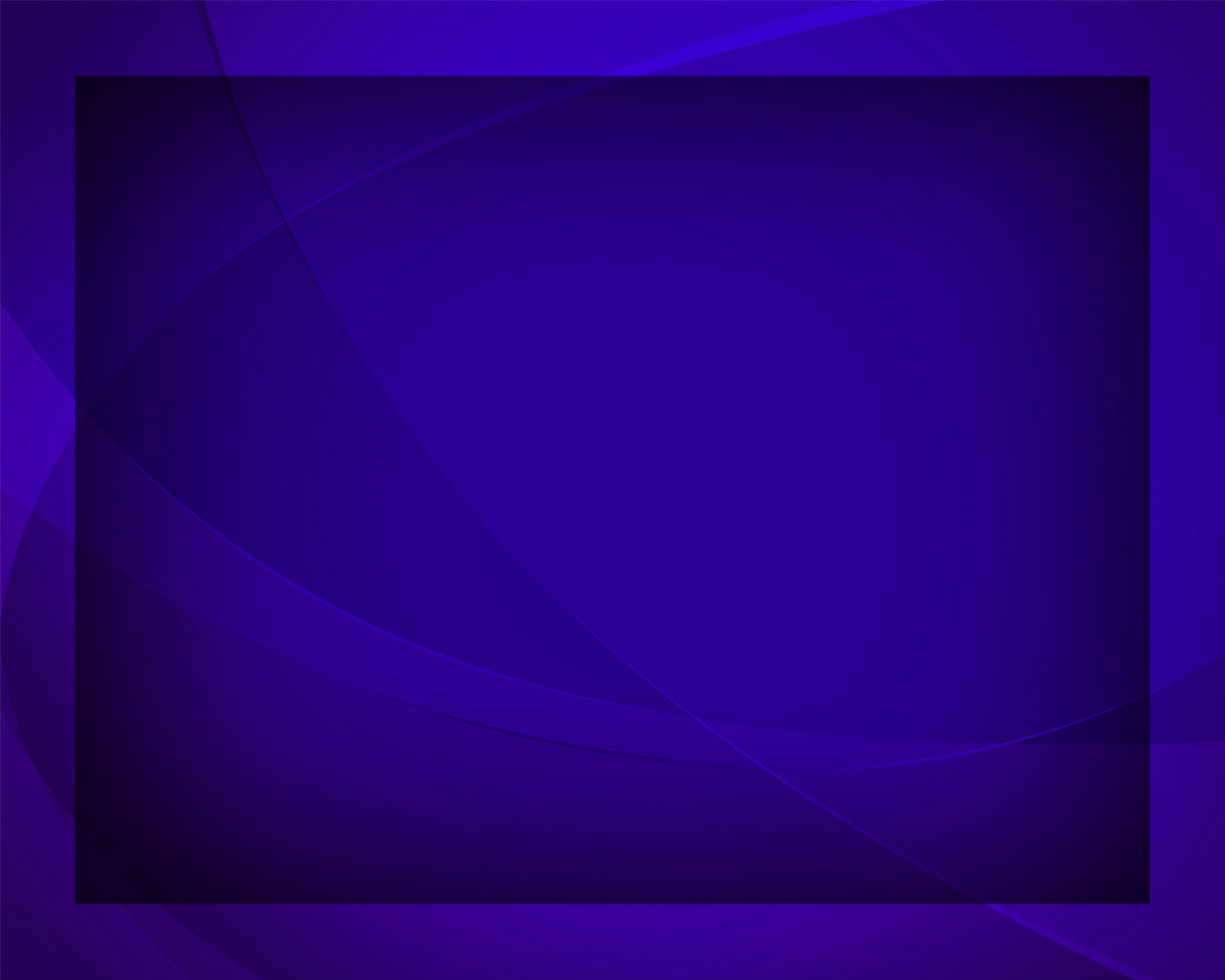